Instruments beamline in the bunker
Valentina Santoro
on Behalf of Neutron and Optics Shielding Group @ ESS
Our fantastic tool
Bunker 
MCNP Model
Bunker 
Engineering Model
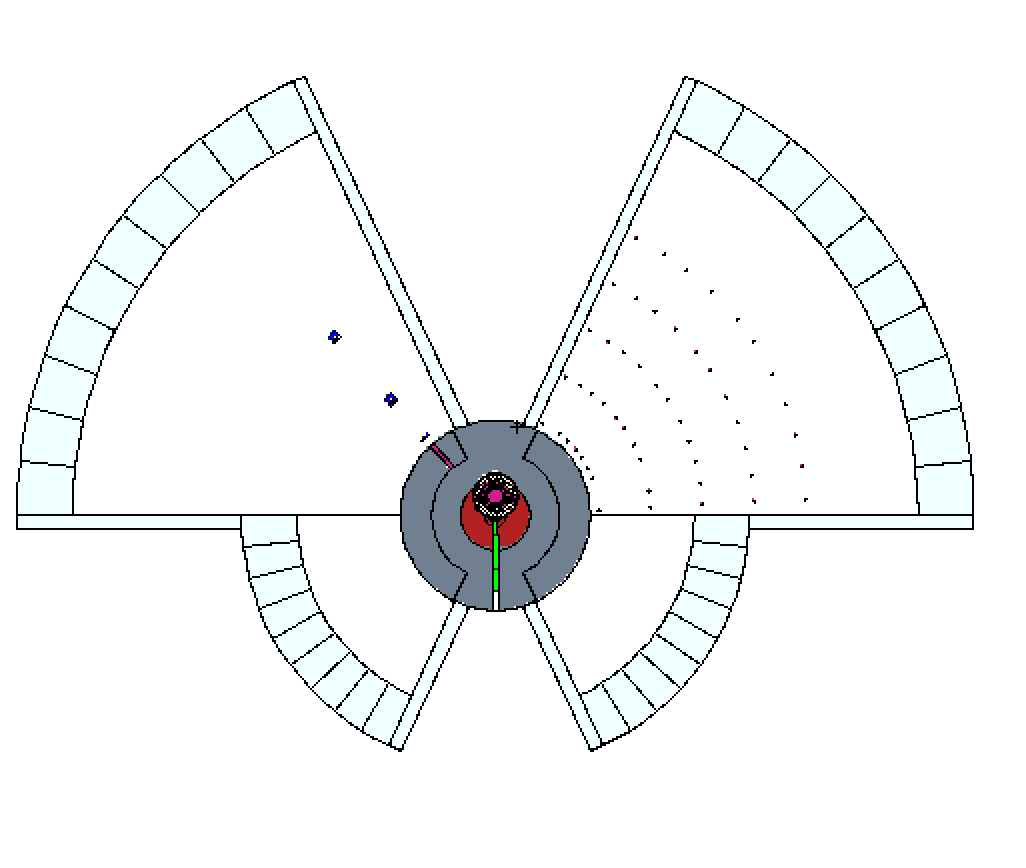 WEST
SOUTH
EAST
NORTH
Comblayer Model for target +Bunker 
-> produce very detailed input file for  MCNP6
2
Stuart inventented the bunker and I’m testing it
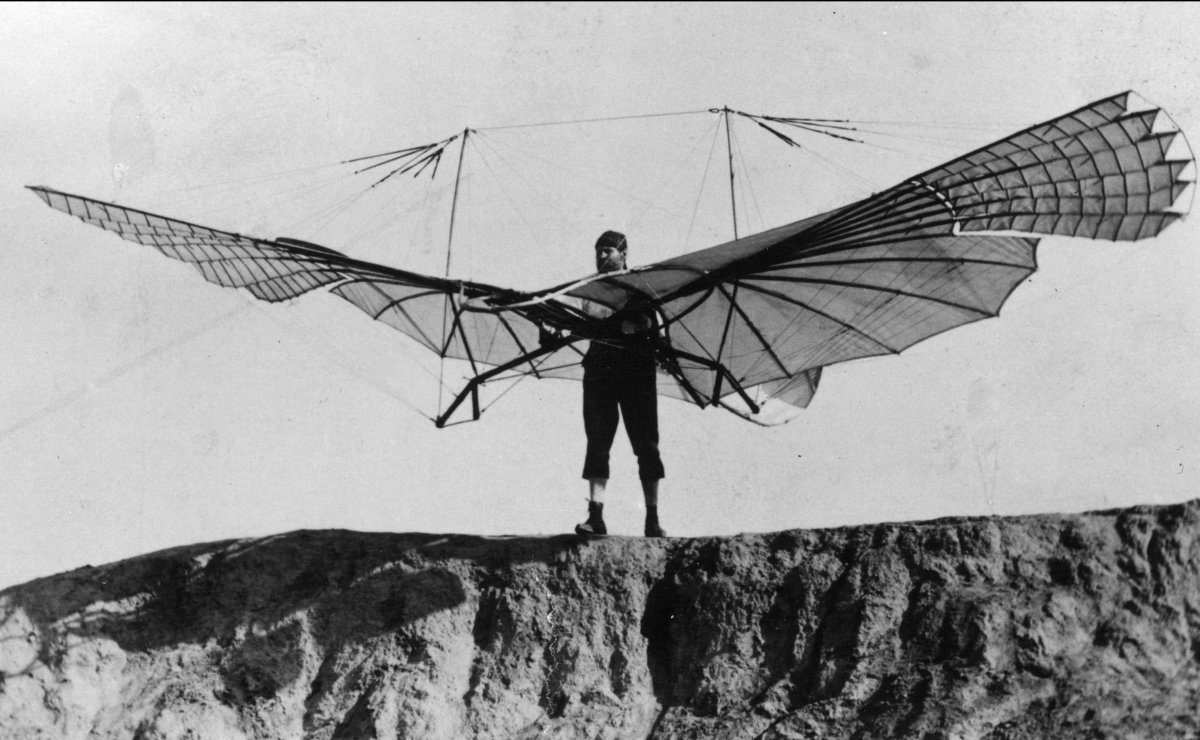 3
Reminder
All the studies done in these slides are for finding the best solution for the NMX beamline 
Some preliminary studies of the DREAM beam line
After 14m all the spectra suffer from low statistics (we are working on that)
All the studies presented here are showing the beam line inside the bunker or out of the bunker wall
4
NMX beam line from the moderator to the bunker wall
Neutron Flux 
      n/cm2s
Neutrons Energy > 0.1 keV
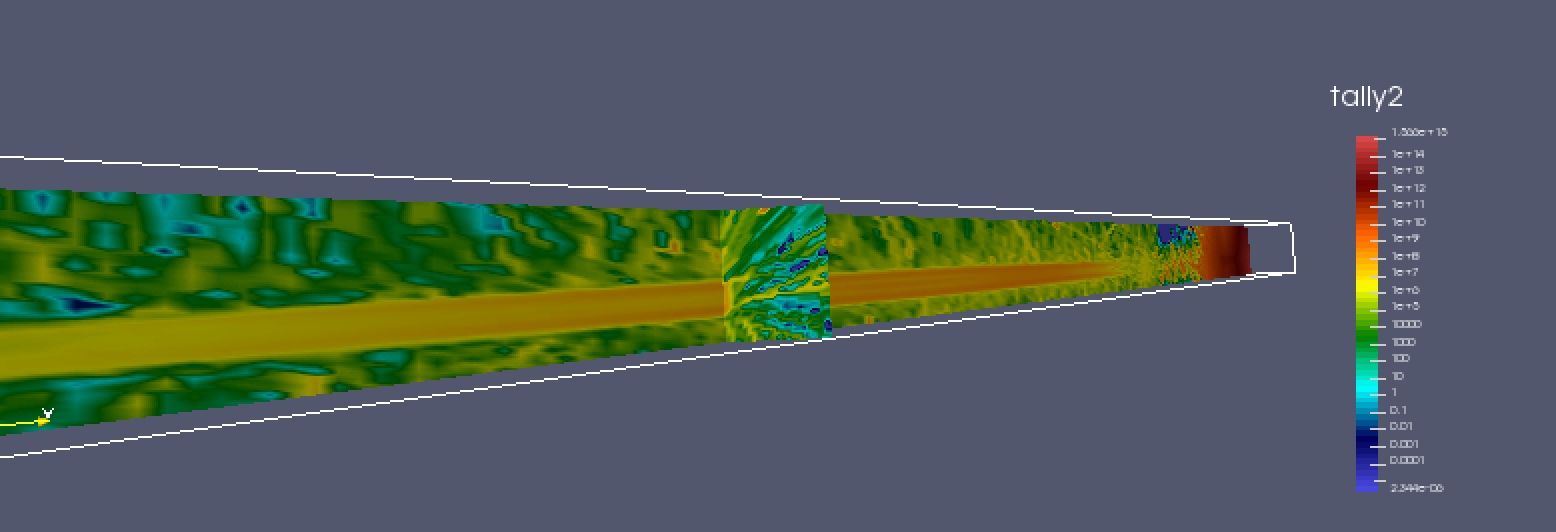 Bunker Wall
Moderator
NMX
5
Slice of the beam line at 6m
Neutrons Energy > 0.1 keV
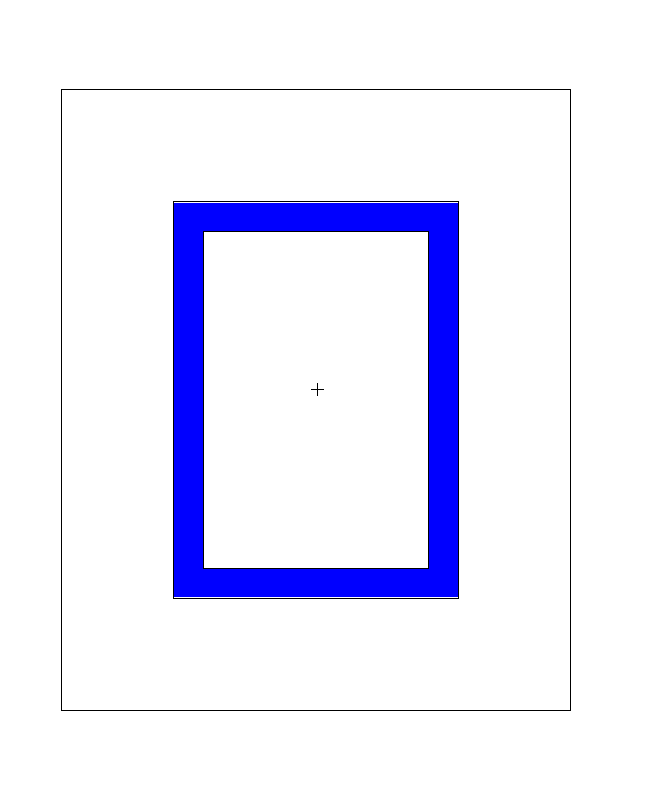 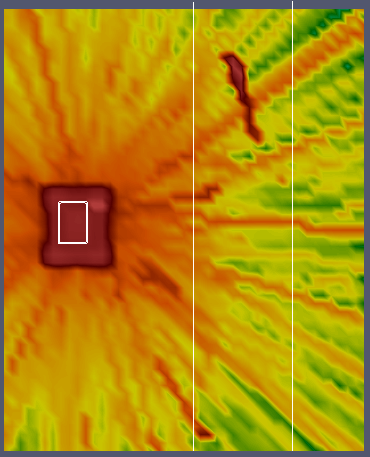 Guide
Neutron Flux 
      n/cm2s
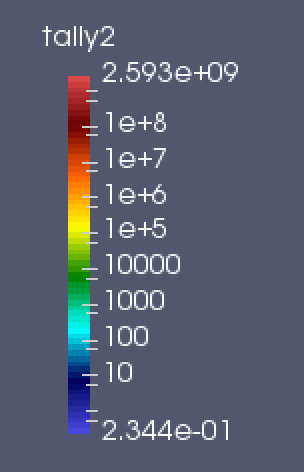 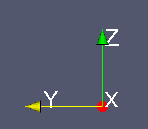 NMX
6
Slice of the beam line at 12m
Neutrons Energy > 0.1 keV
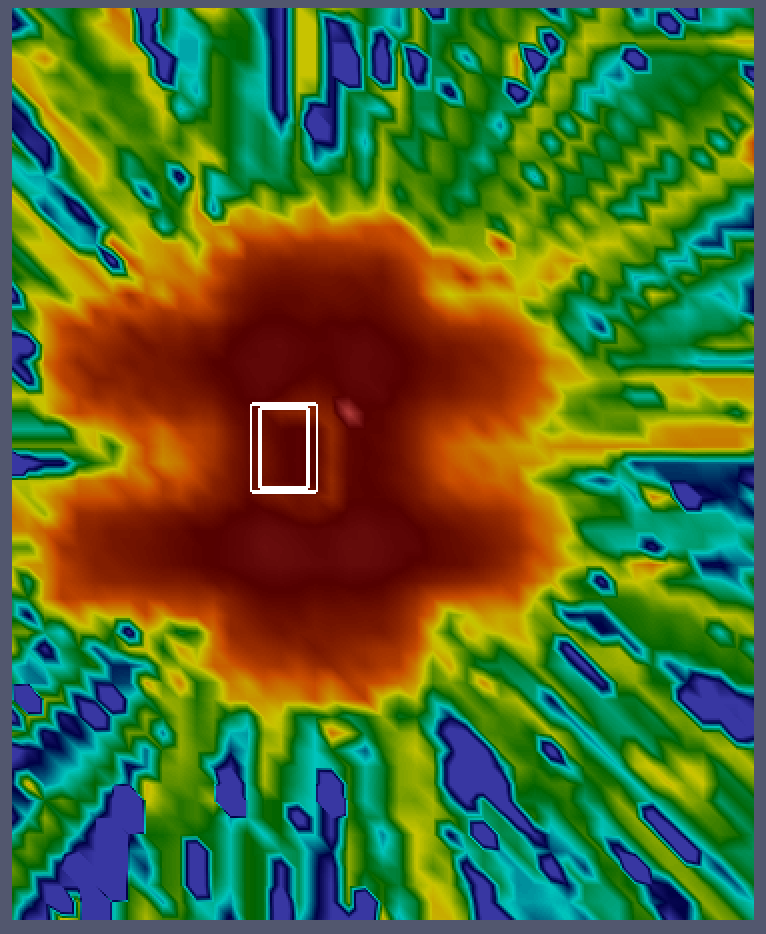 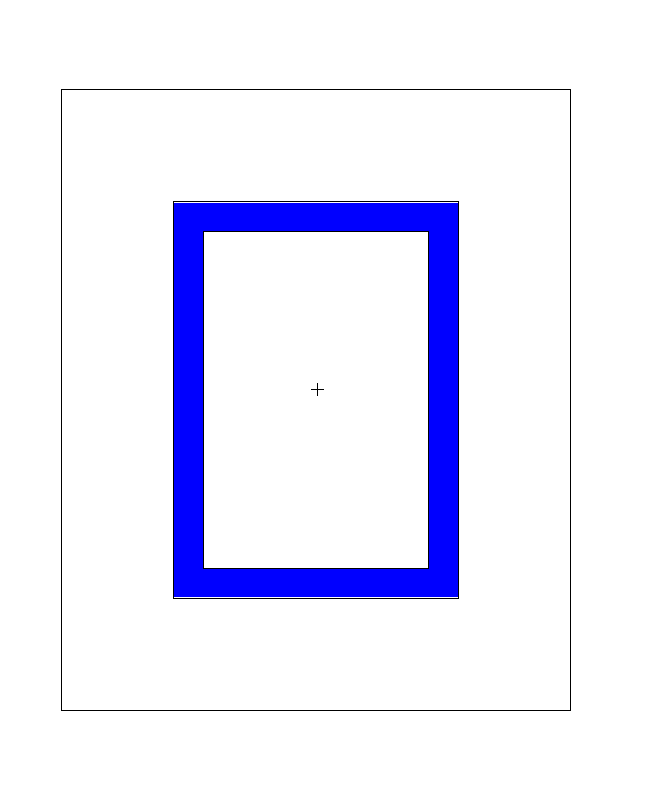 Guide
Neutron Flux 
      n/cm2s
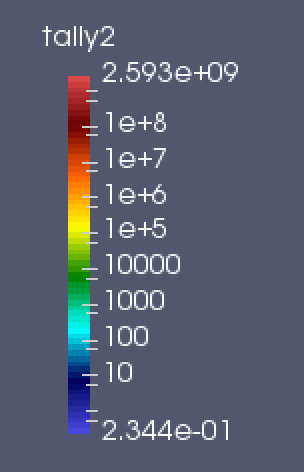 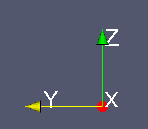 NMX
7
Slice of the beam line at 18m
Neutrons Energy > 0.1 keV
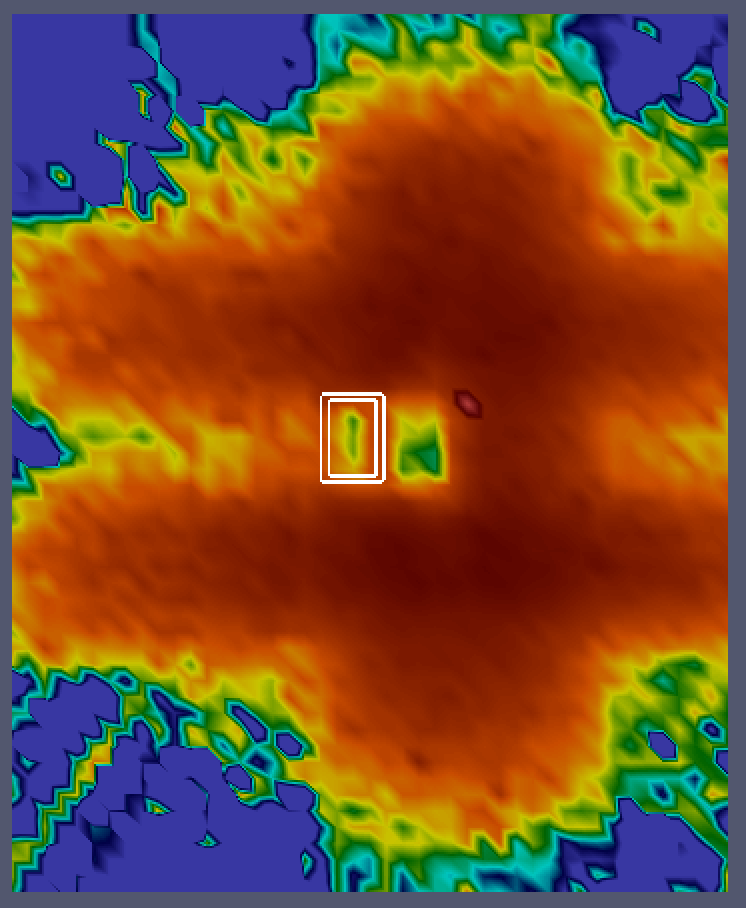 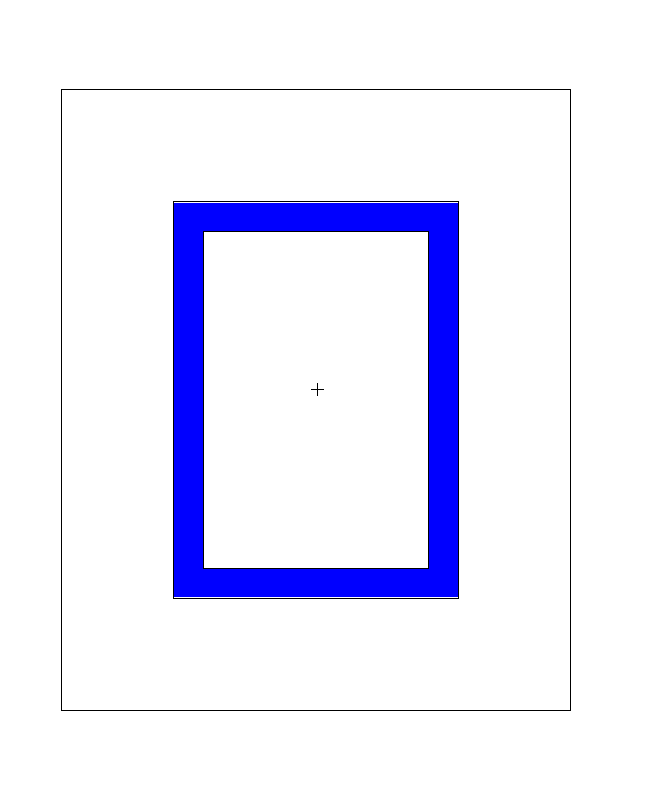 Guide
Neutron Flux 
      n/cm2s
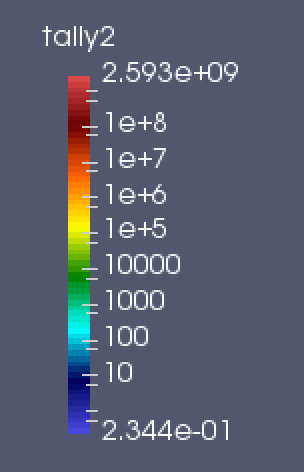 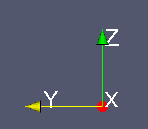 NMX
8
Slice of the beam line at 24 m
Neutrons Energy > 0.1 keV
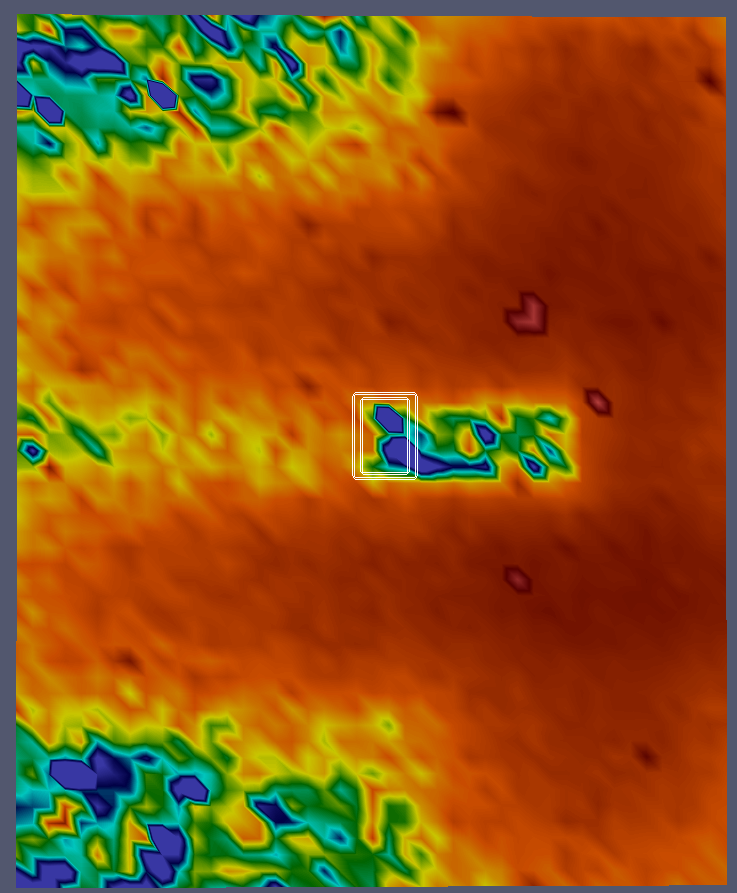 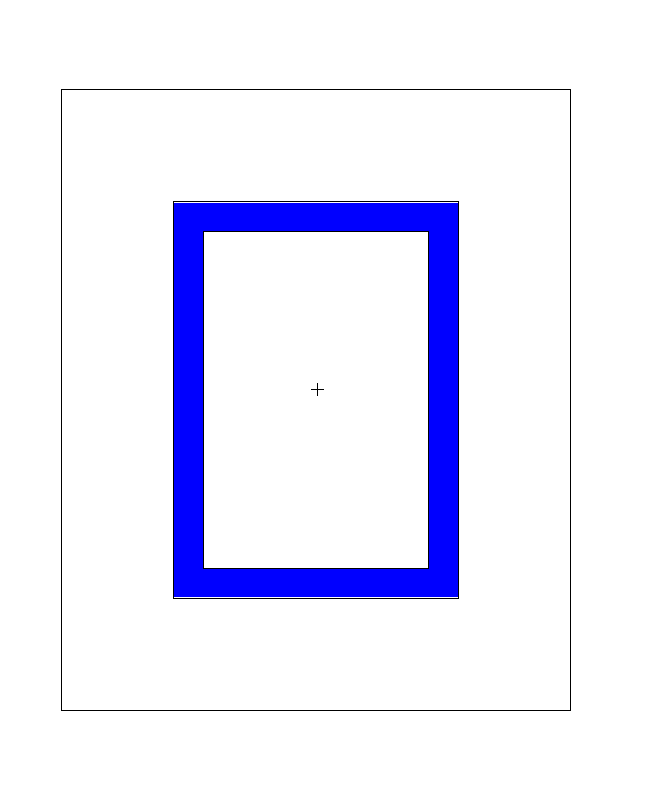 Neutron Flux 
      n/cm2s
Guide
Main  Beam 
somewhere here
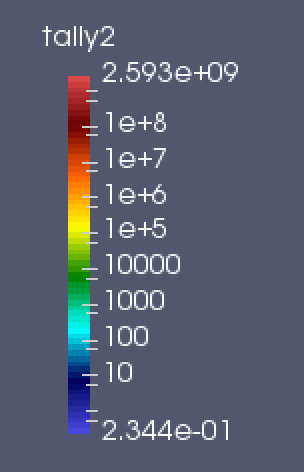 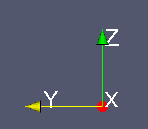 NMX
9
NMX in the Bunker
NMX
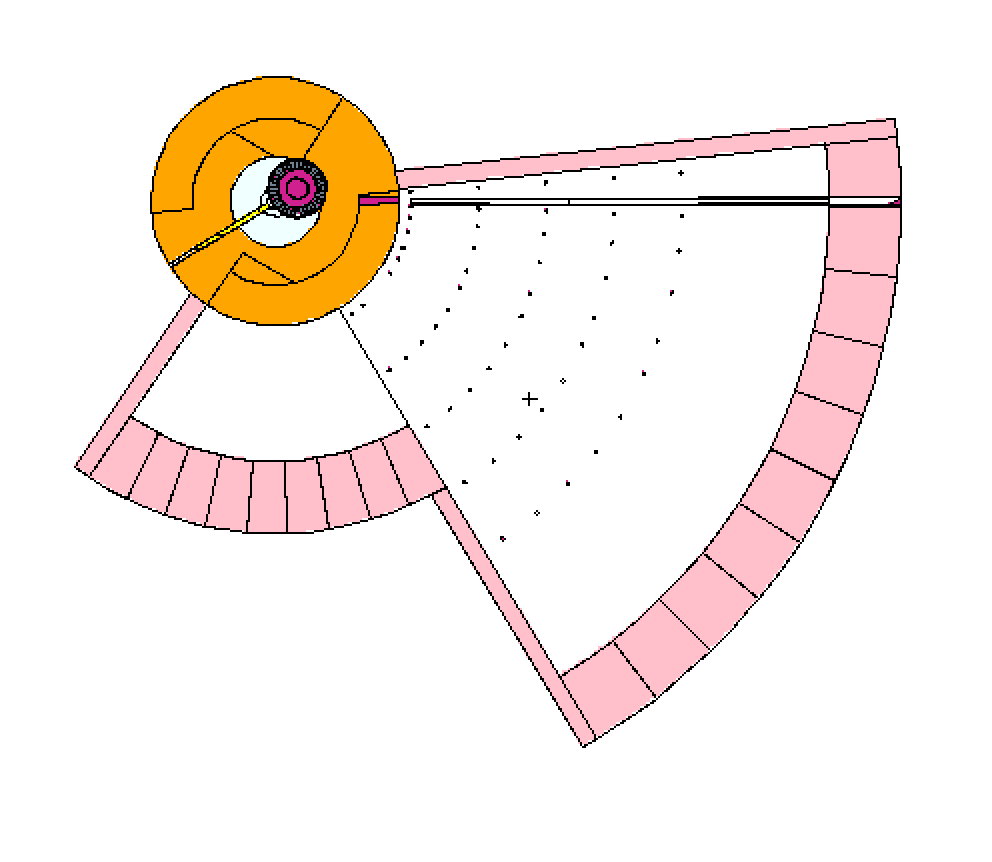 LONG INSTRUMENTSECTOR
Proton Beam
W1
NMX
11.5 m
24.5 m
SHORT INSTRUMENTSECTOR
CAD view
NMX
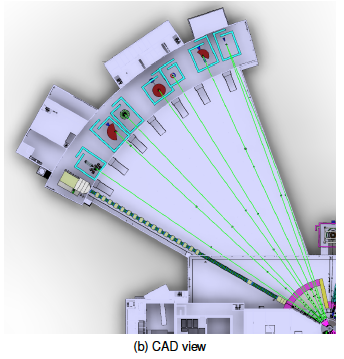 3.5 m
NMX Original Design
10
NMX in the Bunker:  2m from the Moderator
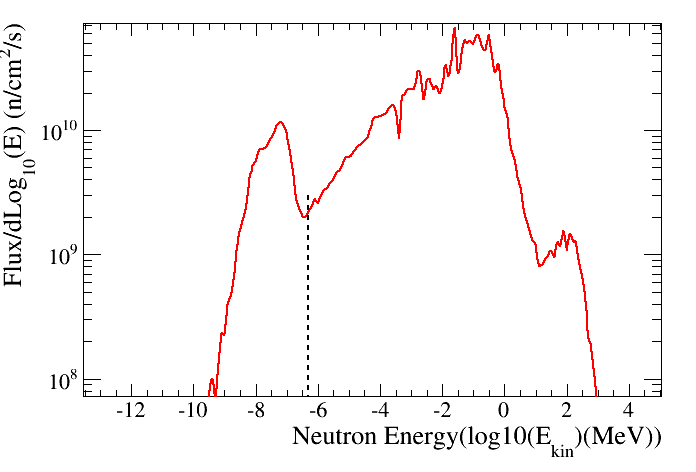 Neutron Energy Spectrum
2m from the moderator
1 eV
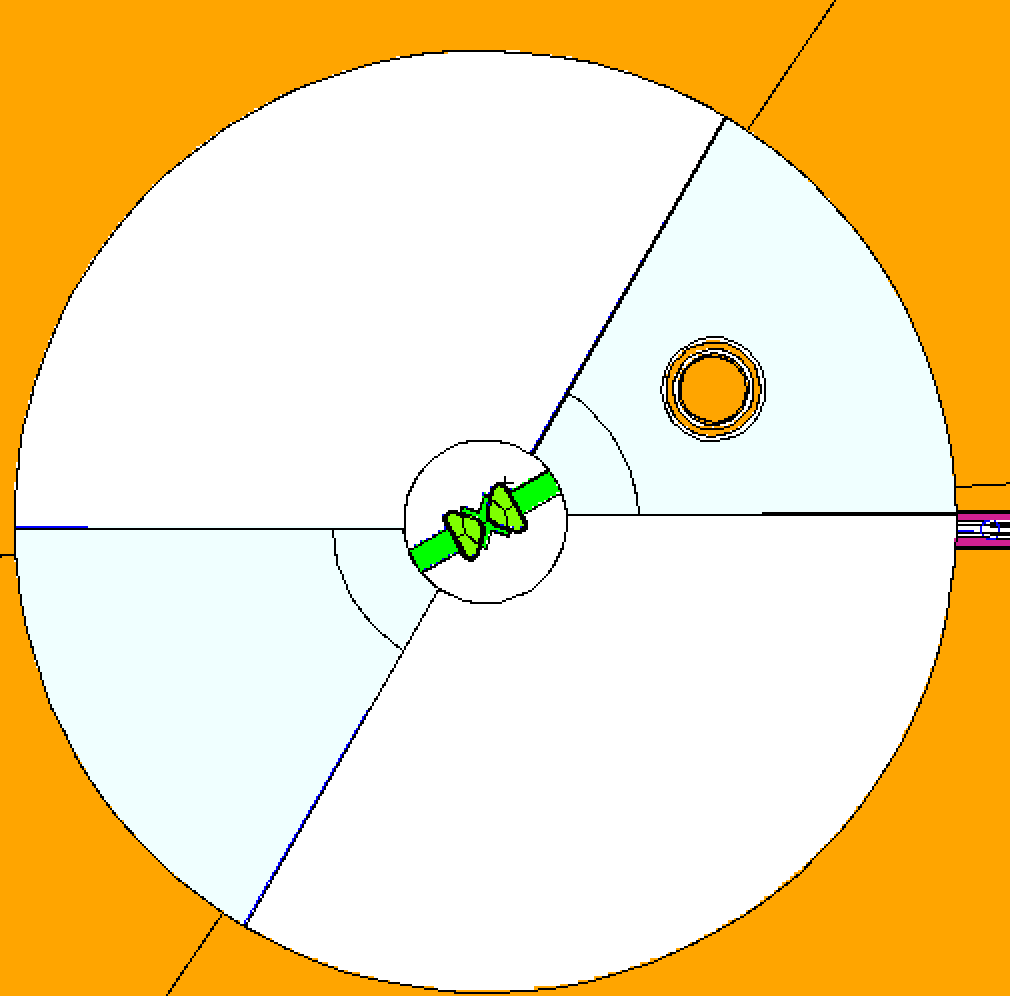 W1
NMX Original Design
NMX
11
NMX in the Bunker: 6m from the moderator
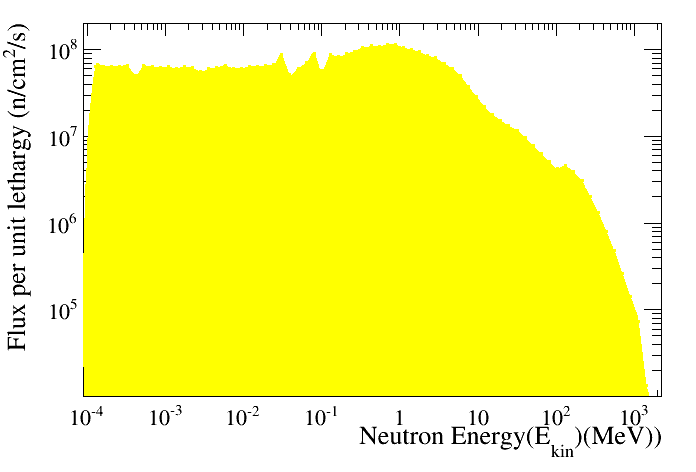 Neutron Energy Spectrum
6m from the moderator
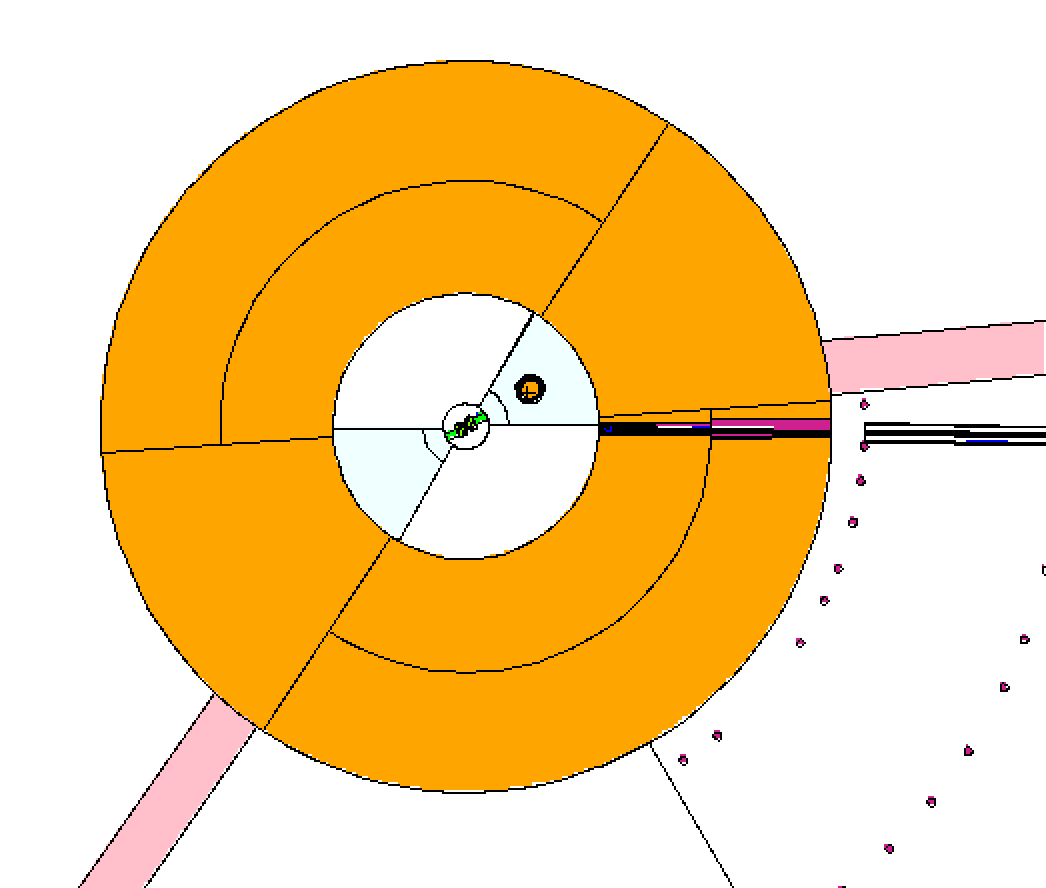 W1
NMX Original Design
NMX
12
NMX in the Bunker:  12m from the moderator
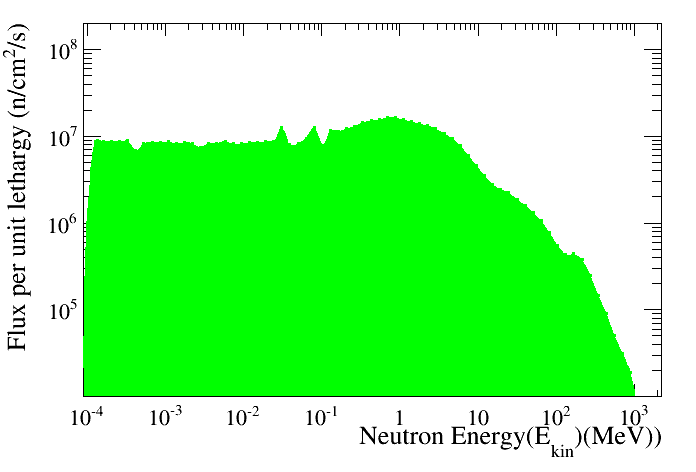 Neutron Energy Spectrum
12m from the moderator
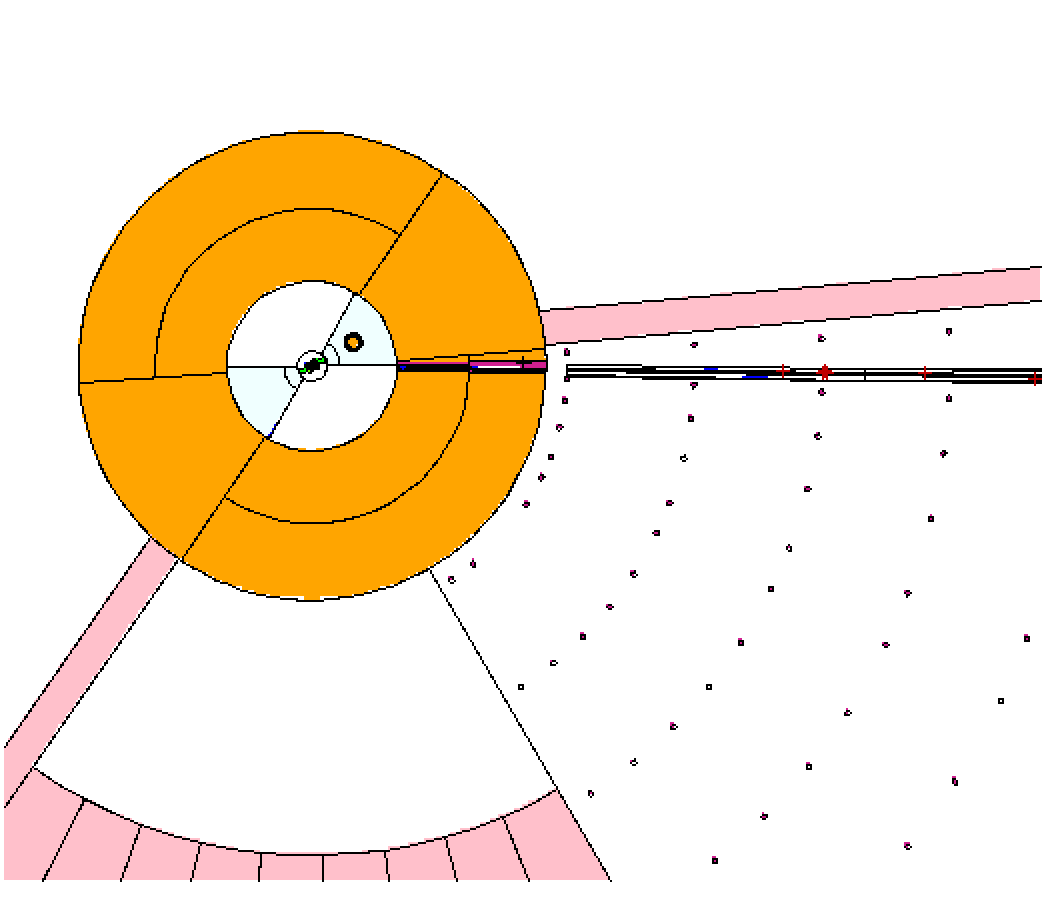 W1
NMX Original Design
NMX
13
NMX in the Bunker:  18m from the moderator
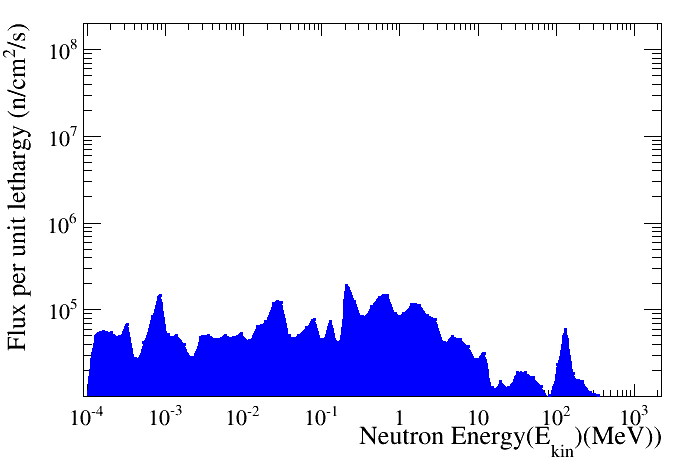 Neutron Energy Spectrum
18m from the moderator
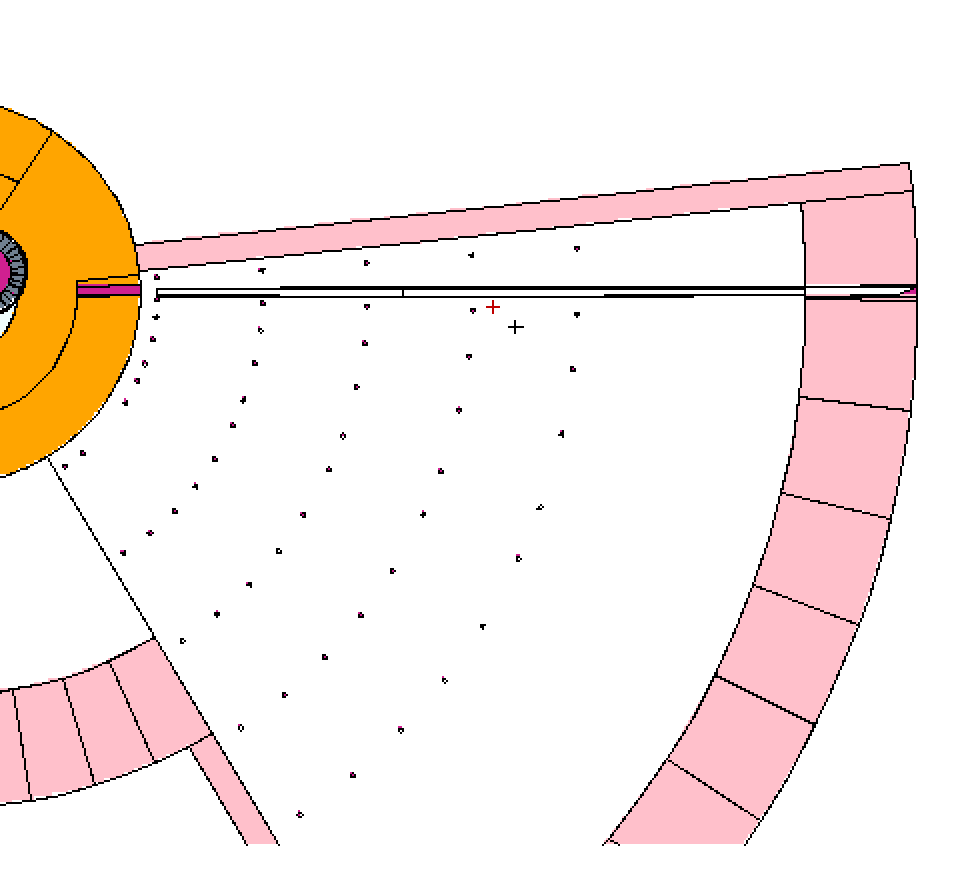 W1
NMX Original Design
NMX
14
NMX in the Bunker:  24m from the moderator
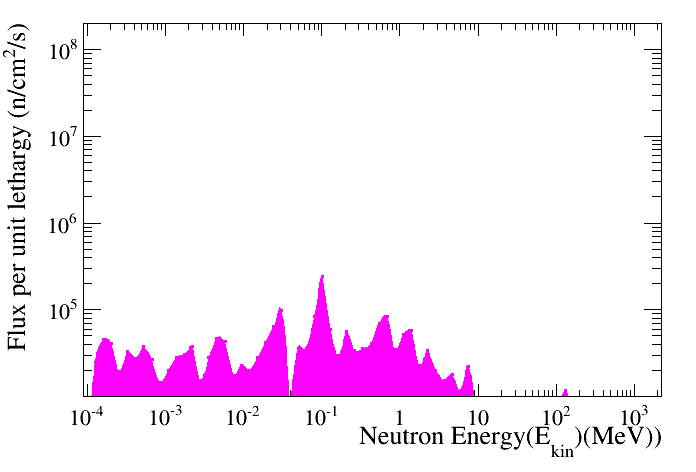 Neutron Energy Spectrum
24m from the moderator
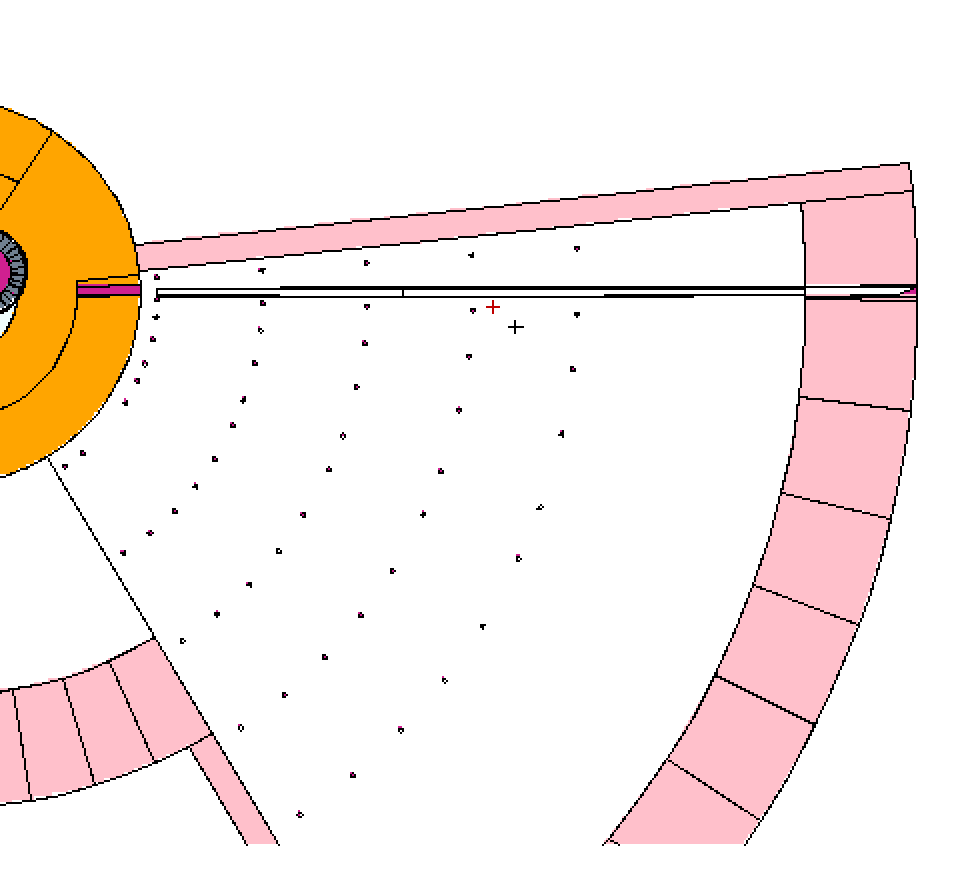 W1
NMX Original Design
NMX
15
NMX Energy Spectra
NMX Original Design
MCNP entries/divided by Bin Width
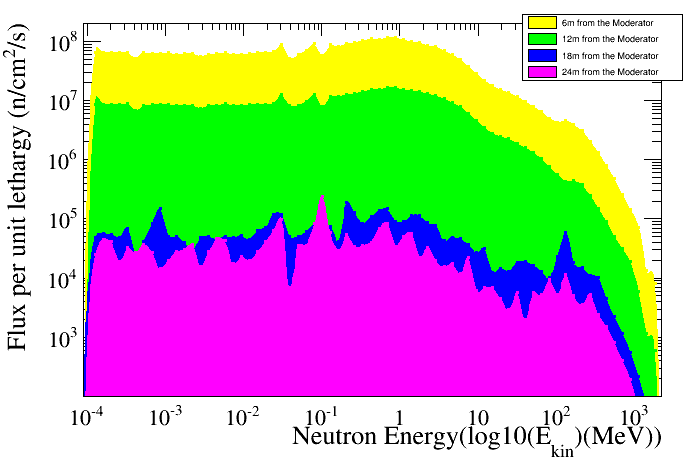 NMX
16
FootPrint of the beam at the bunker wall for  W1
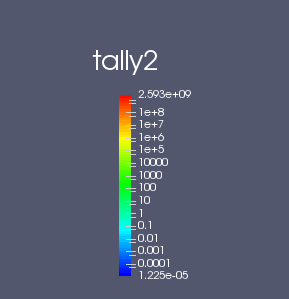 NMX
17
FootPrint of the beam @ the bunker wall for W8
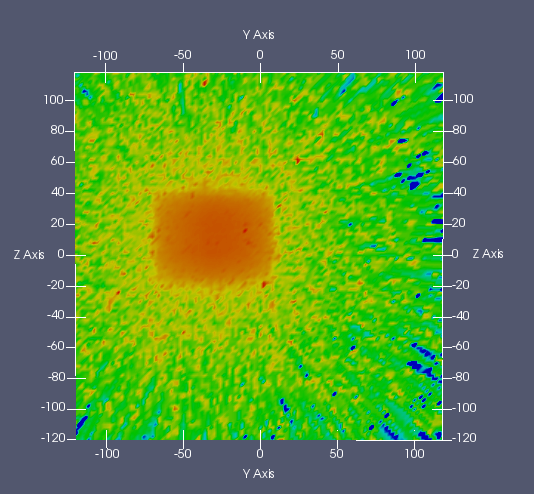 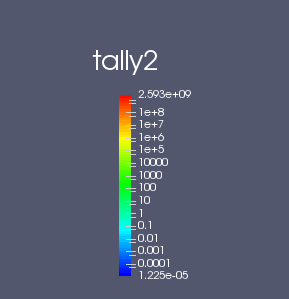 NMX
18
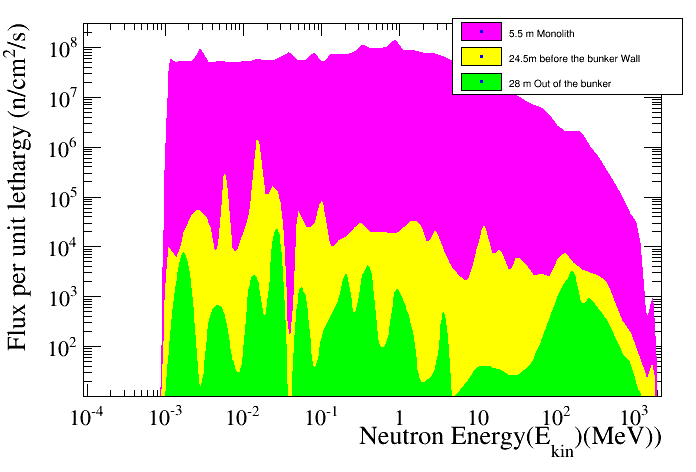 NMX
19
THE DREAM BEAM LINE  @ S3
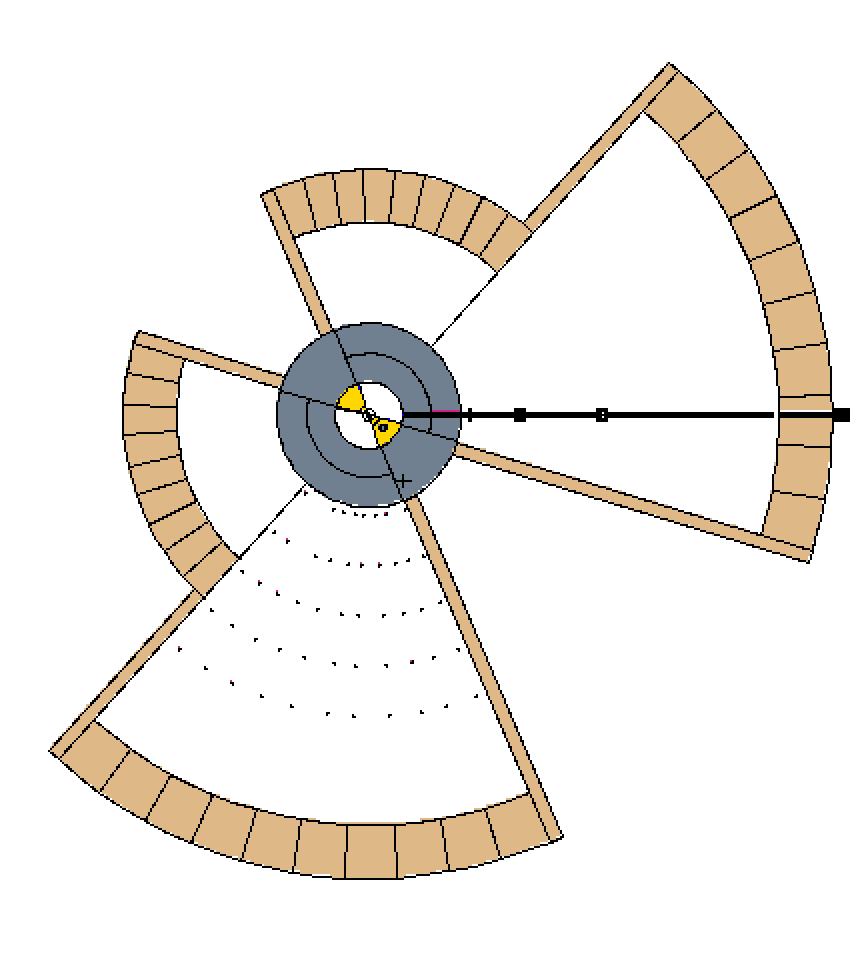 SOUTH SECTOR
S3
T0 Chopper
T0 Chopper
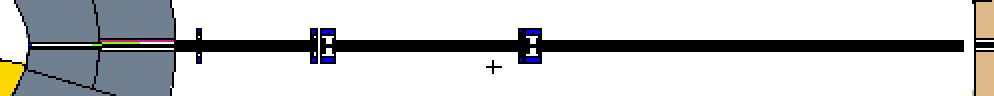 Band 
Control
Chopper
Pulse Shape
 Chopper
DREAM
20
SPECTRUM OUT OF THE BUNKER
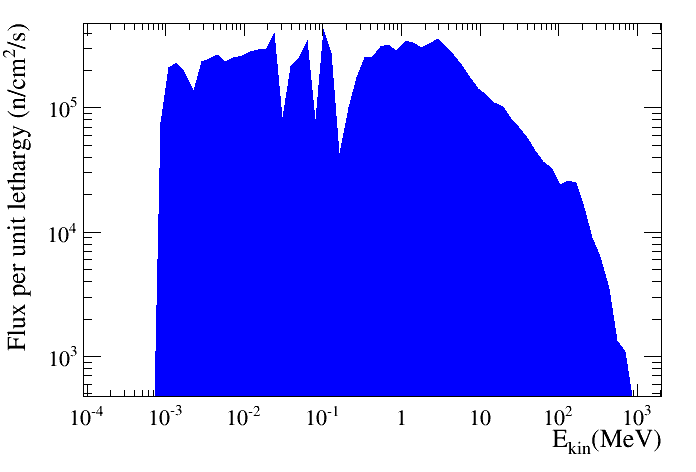 DREAM
21
Dose pSv*cm2  versus Neutron Energy
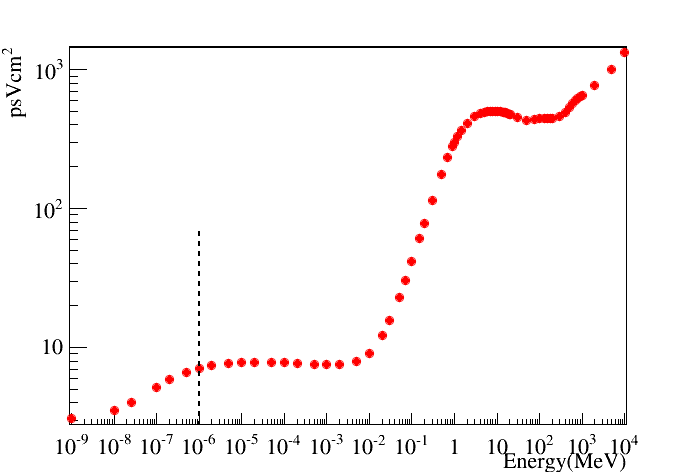 NMX
22
Neutron Dose out of the bunker
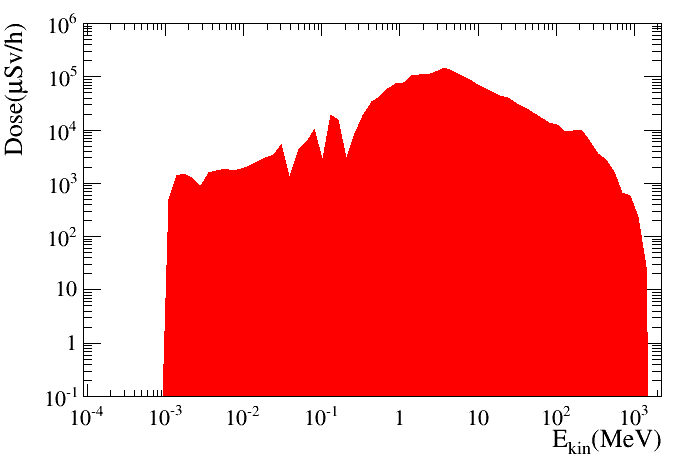 DREAM
23
Conclusions
The Bunker is ready (in our MCNP model) 
We have showed some preliminary studies of DREAM (straight ) and NMX (curved) in the bunker
Next Step is to improve significantly the statistics (done very soon  we produced a source term  at 2m) 
We have built a tool that allow you to test and optimize your instrument in the bunker
24
BACK –UP SLIDES
25
Dose mSv/h versus Neutron Energy
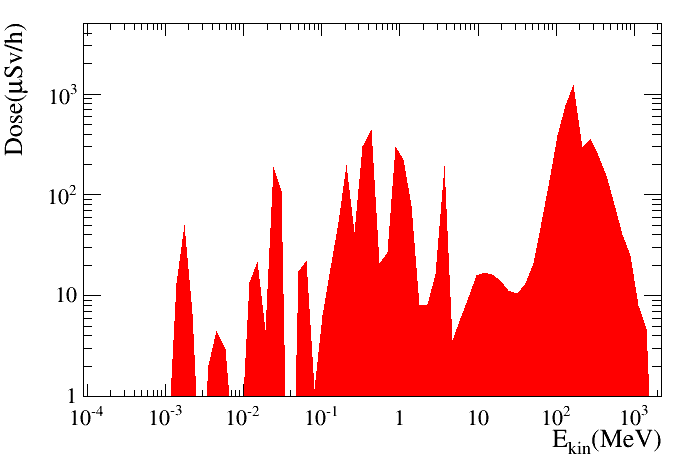 NMX
26
Conclusions
We have showed some preliminary studies of these beam line  in the bunker
DREAM (straight ) and NMX (curved) are two interesting beamline 
Next Step is to improve significantly the statistics (done very soon  we produced a source term  at 2m) 
Bunker is ready and test are on-going
27
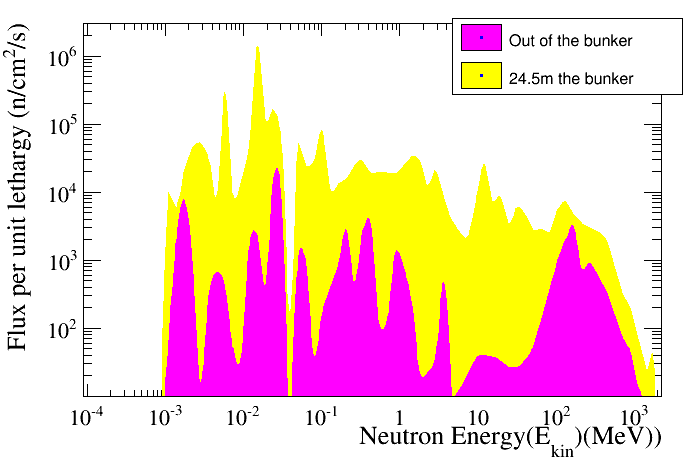 NMX
28